আজকের পাঠে সবাইকে স্বাগতম
শিক্ষক পরিচিতি
নামঃ ইসতেহাদুল ইসলাম 
পদবীঃ সহকারী শিক্ষক(গণিত)
প্রতিষ্ঠানের নামঃ চরনারচর এস ই এস ডিপি মডেল উচ্চ বিদ্যালয়
দিরাই,সুনামগঞ্জ
পাঠ পরিচিতি
শ্রেণিঃ অষ্টম
বিষয়ঃ গণিত
পাঠঃ ট্রাপিজিয়ামের ক্ষেত্রফল নির্ণয়
নীচের চিত্রগুলো লক্ষ্য করি
কোন চতুর্ভুজটি ট্রাপিজিয়াম?
নীচের চিত্রগুলো লক্ষ্য করি
ট্রাপিজিয়ামক্ষেত্র কাকে বলে?
আজকের পাঠ ট্রাপিজিয়ামক্ষেত্রের ক্ষেত্রফল নির্ণয় 
ও সমস্যা সমাধান?
D
C
B
A
এখানে, ABCD একটি ট্রাপিজিয়াম।
b
D
C
h
h
E
a
B
A
এখানে, AB ll CD 
  AB = a  , CD = b  
AB ও CD এর লম্ব দূরত্ব= h
D
C
C
h
h
A
E
E
B
ত্রিভুজ
সামান্তরিক
D
C
C
h
h
ত্রিভুজ
সামান্তরিক
A
E
E
B
সামান্তরিক ক্ষেত্রের ক্ষেত্রফল=ভূমি * উচ্চতা =  b * h= bh
ত্রিভুজক্ষেত্রের ক্ষেত্রফল=১/২ * ভূমি * উচ্চতা=১/২*(a –b) * h
D
C
h
h
A
ট্রাপিজিয়াম
E
B
ABCD ট্রাপিজিয়ামক্ষেত্রের ক্ষেত্রফল 
= AECD সামান্তরিকক্ষেত্রের ক্ষেত্রফল + CEB ত্রিভুজক্ষেত্রের ক্ষেত্রফল
= bh + ১/২*(a –b) * h
= ১/২ *(a +b) * h 
=সমান্তরাল দুটি বাহুর সমষ্টির গড় * উচ্চতা
একক কাজ
৫ সেমি
৪ সেমি
১০ সেমি
ট্রাপিজিয়ামক্ষেত্রের ক্ষেত্রফল নির্নয় কর।
সমস্যা সমাধান
প্রশ্নঃ একটি ট্রাপিজিয়ামের সমান্তরাল বাহুদ্বয়ের দূরত্ব ৩ সে.মি এবং ক্ষেত্রফল ৪৮ বর্গ সেমি।
এর সমান্তরাল বাহুদ্বয়ের গড় কত সেমি?
প্রশ্নঃ একটি ট্রাপিজিয়ামের সমান্তরাল বাহুদ্বয়ের দূরত্ব ৩ সে.মি এবং ক্ষেত্রফল ৪৮ বর্গ সে.মি ।
এর সমান্তরাল বাহুদ্বয়ের গড় কত সেমি?
সমাধানঃ
৩ সে.মি
ক্ষেত্রফল ৪৮ বর্গ সে.মি
৩ সে.মি
ক্ষেত্রফল ৪৮ বর্গ সে.মি
আমরাজানি,
ট্রাপিজিয়ামক্ষেত্রের ক্ষেত্রফল= সমান্তরাল দুটি বাহুর সমষ্টির গড় * উচ্চতা
a +b
প্রশ্নমতে,

সমান্তরাল দুটি বাহুর সমষ্টির গড় * উচ্চতা = ৪৮

বা, সমান্তরাল দুটি বাহুর সমষ্টির গড় * ৩ = ৪৮ 

 বা, সমান্তরাল দুটি বাহুর সমষ্টির গড়  = ৪৮ /৩

সুতরাং সমান্তরাল দুটি বাহুর সমষ্টির গড় = ১৬
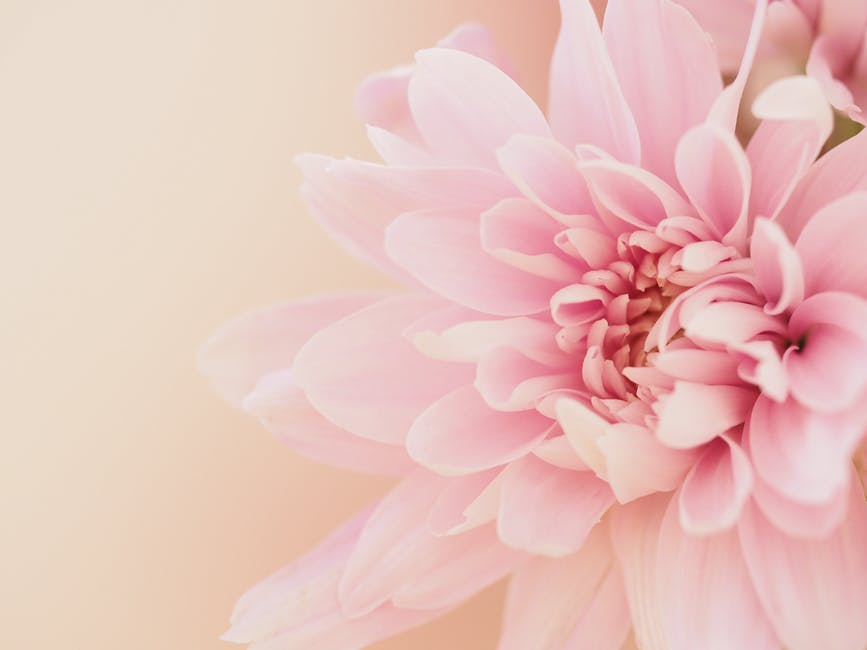 ধন্যবাদ